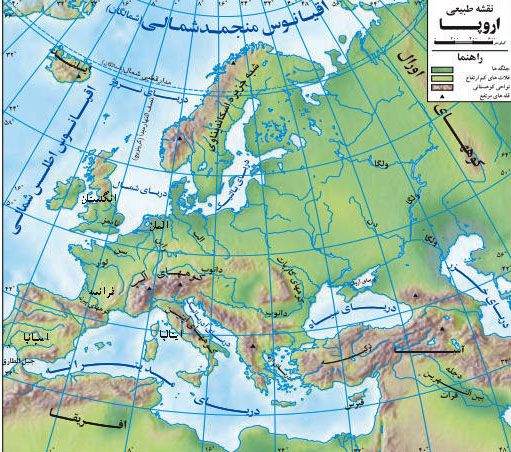 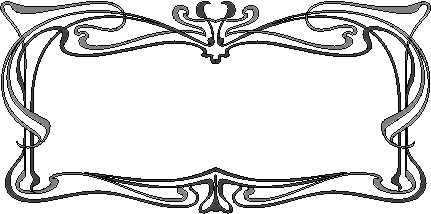 آب و هوا
شمال اروپا
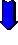 شمال شبه جزیرۀ اسکاندیناوی و ایسلند
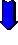 نزدیک قطب شمال
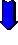 آب و هوای قطبی و سرد
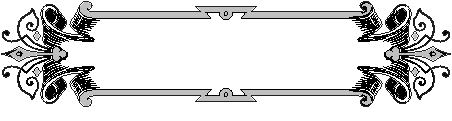 نژاد و زبان
اروپائیان از نژاد سفیدپوست هستند.
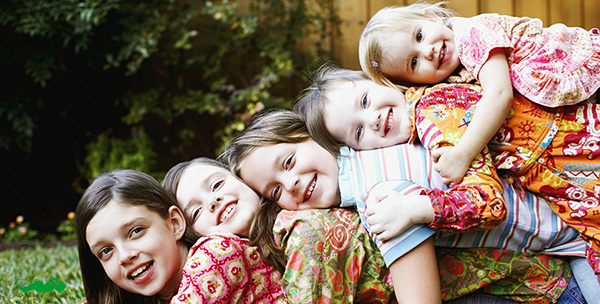 چهرۀ کودکان سوئدی
سه گروه عمدۀ زبانی در اروپا وجود دارد:
زبان های با ریشۀ لاتین مانند ایتالیایی و اسپانیاییزبان های با ریشۀ ژرمنی مانند آلمانی و انگلیسیزبان های با ریشۀ اسلاو مانند روسی و لهستانی
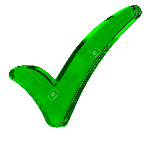 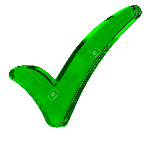 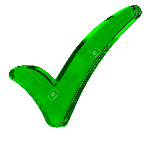 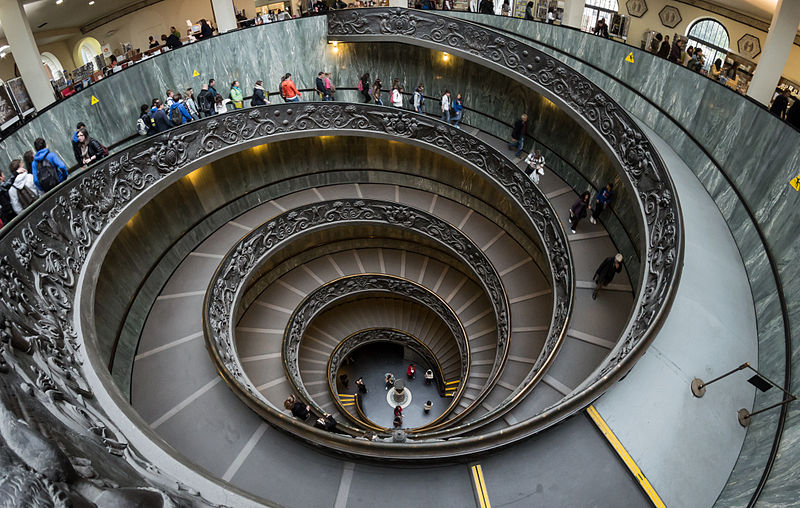 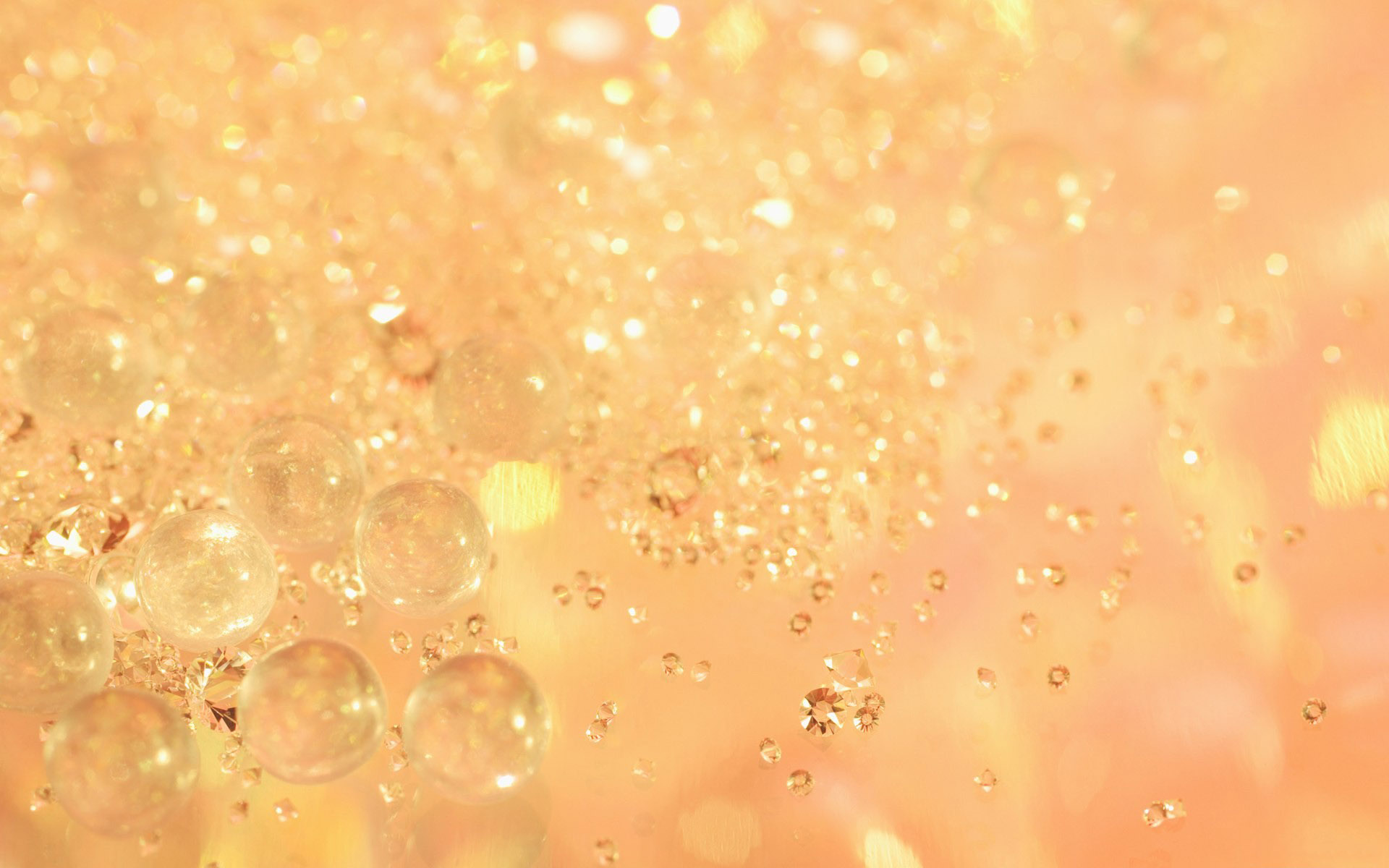 پله های موزۀ واتیکان
23- چرا کناره های آفریقا برای پهلو گرفتن کشتی ها و ساختن بندر مناسب نیست ؟ 24- آب و هوا در آفریقا چگونه است ؟ 25- آفریقا از نظر بارش به چند قسمت تقسیم می شود ؟ 26- آفریقای سبز کجاست ؟ 27- آفریقای خشک کجاست ؟ 28- کدام قسمت های آفریقا آب و هوای مدیترانه ای دارد ؟ 29- رود های مهم و پر آب آفریقا را نام ببرید ؟ 30 – جلگه ها و دلتا ها در آفریقا چگونه ایجاد شده اند ؟ 31- چرا رود های آفریقا برای کشتیرانی مناسب نیستند ؟ 32- رود ...............طولانی ترین رود جهان است .